« Дети  , здоровье и телефон».
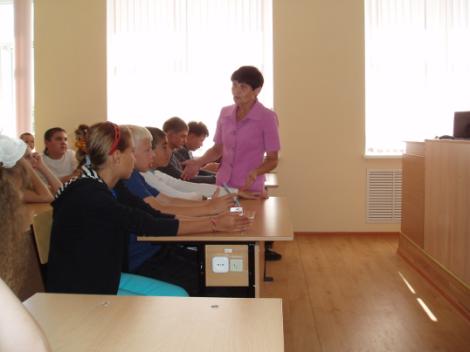 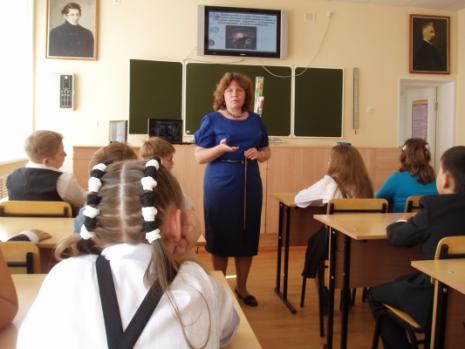 Карбан .Т.А.
Будко М.В.
Сегодня большую тревогу  вызывает 
Неправильное пользование 
Компьютерами и сотовыми телефонами .
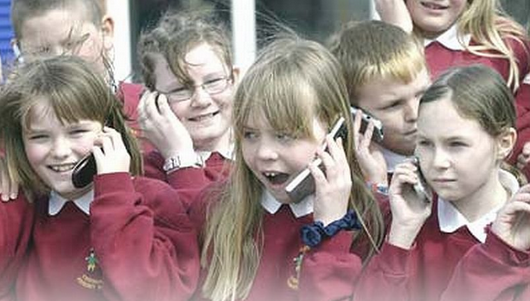 Что мешает , вам , хорошо учиться?
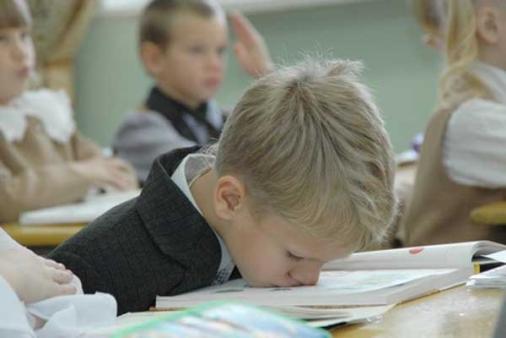 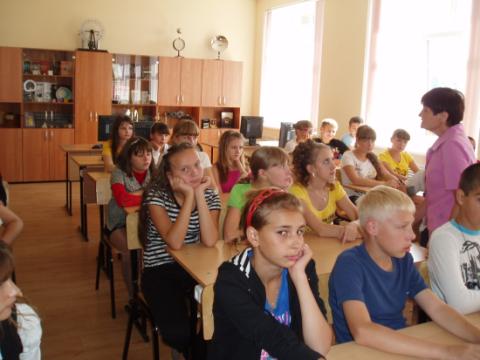 А. Шопенгауэр  « Здоровье до того перевешивает все остальные блага , что здоровый нищий  - счастливее богатого короля»
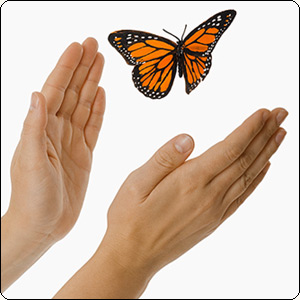 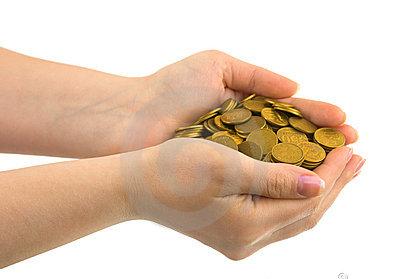 Знаете ли вы из каких компонентов 
формируется здоровье?
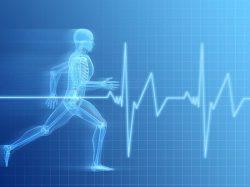 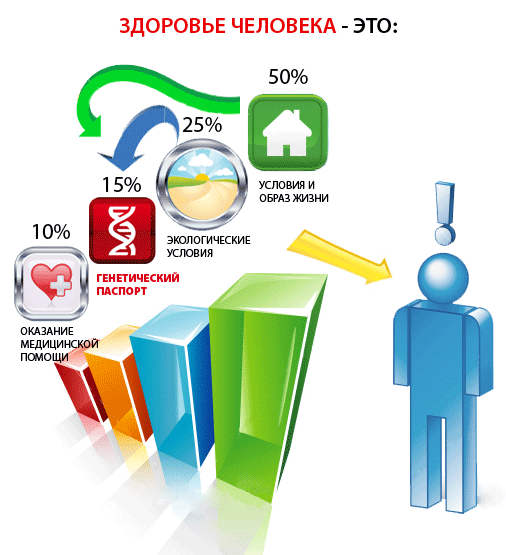 Что же собой представляет здоровый образ жизни?
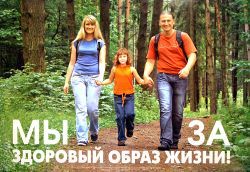 Здоровый  образ жизни – это симбиоз разумной физической нагрузки , сбалансированного питания , систематической закалки организма . режима отдыха и сна . позитивного психологического настроя , способного противостоять стрессам , активная жизненная позиция , разумный подход к использованию лекарственных препаратов , гигиена , и естественно  отказ от вредных привычек.
Какие вредные привычки встречаются сейчас у людей?
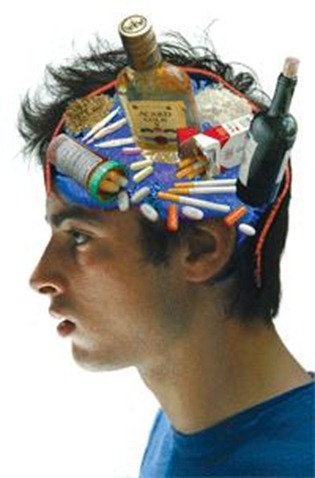 Бичом здоровья детей в наши дни стали сотовые телефоны .
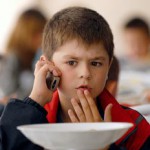 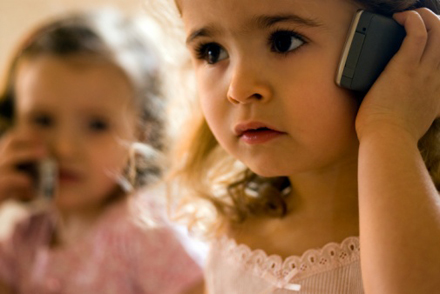 В чем вред сотовых телефонов?
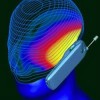 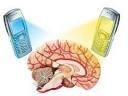 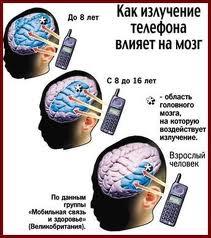 У кого нет сотового телефона?
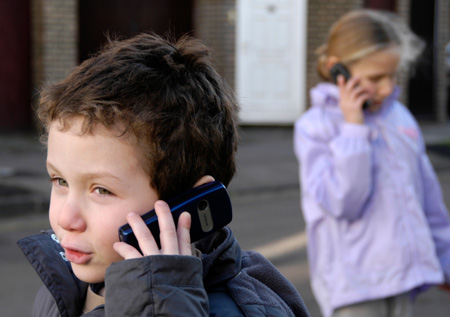 Исследование воздействия излучения сотовых телефонов на здоровье началось с 1999 года .
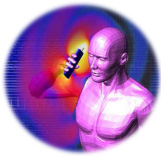 Выяснилось , что разговор в течение 35 минут приводит к повышению давления на 5-10 мм рт ст.
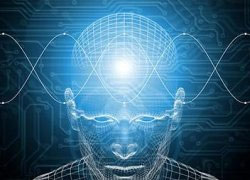 Эксперимент , в программе «Здоровье» на 1 канале
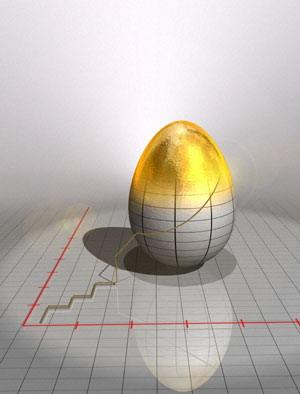 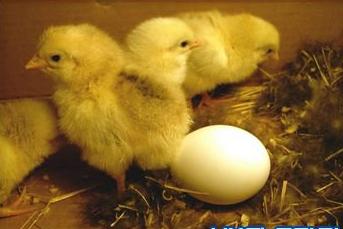 Какие правила нужно соблюдать при использовании сотового телефона?
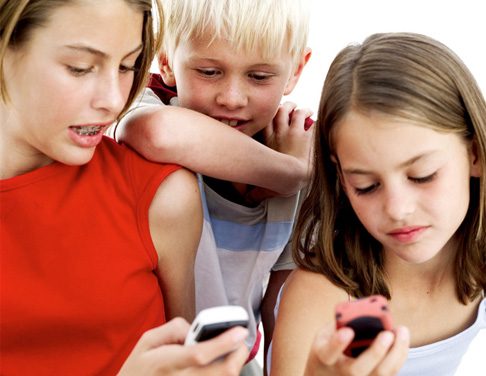 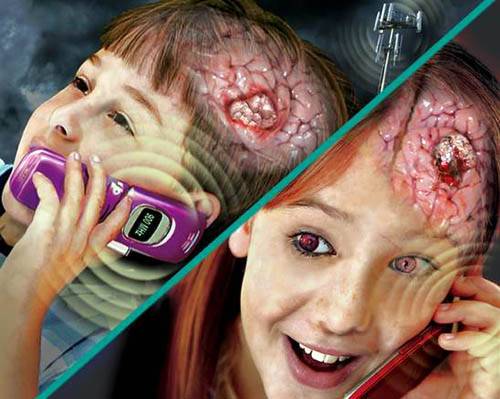 Мощность мобильника невелика , сосредоточена она вблизи антенны, встроенной в телефон.
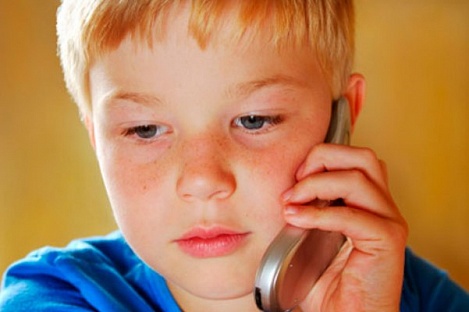 Считать телефон залогом всех бед тоже не стоит . Без сотового мы уже не обойдемся.
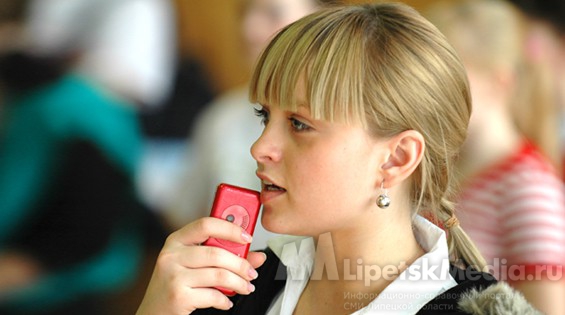 Надо не отказываться от достоинств прогресса . а просто правильно и разумно их использовать.
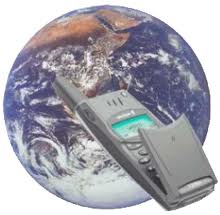 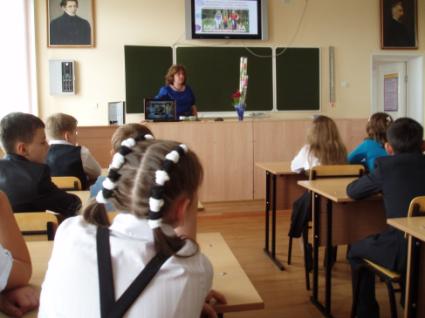